Vocabulary Addition
April 1, 2014
Cynical
Skeptical, bitterly distrustful, or pessimistic.
Adjective
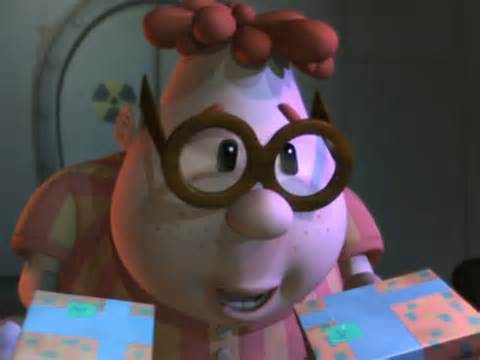 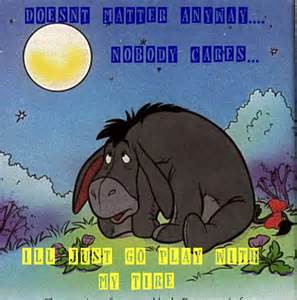 Innocuous
Inoffensive, harmless, innocent.
Adjective
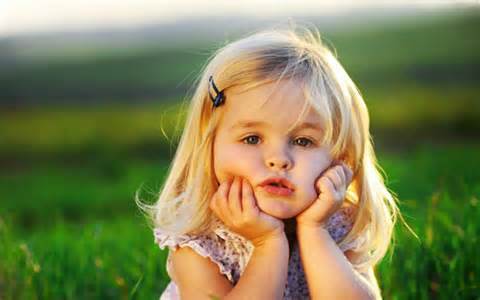 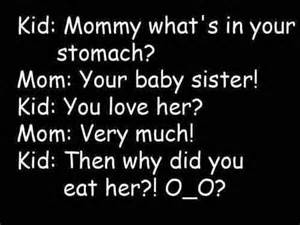 Gall
Courageousness, boldness, lots of nerve overconfidence 
Noun
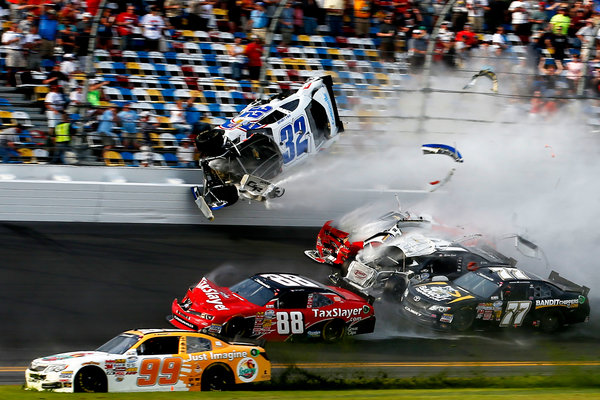 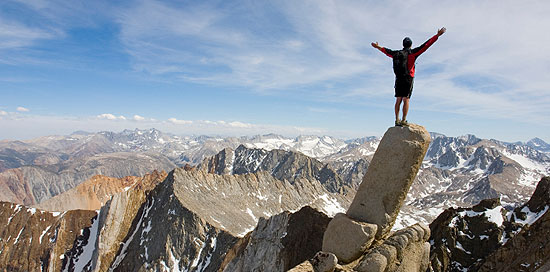 Retort
Reply angrily, sharply answer
Verb
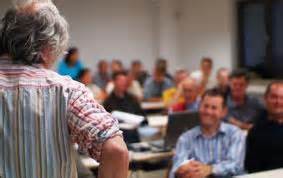 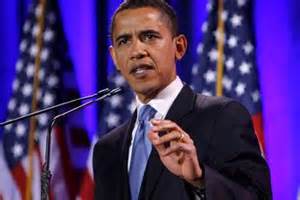 Spurn
Reject or snub in a mean manner
Verb
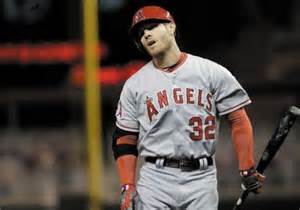 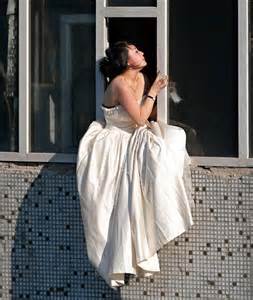 Inane
Foolish, childish, pointless, idiotic
Adjective
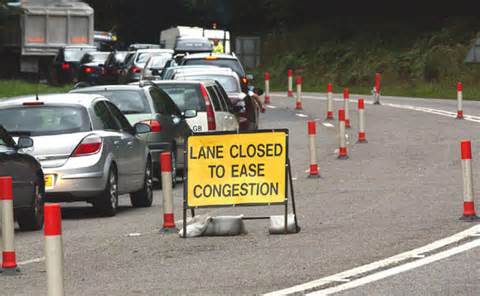 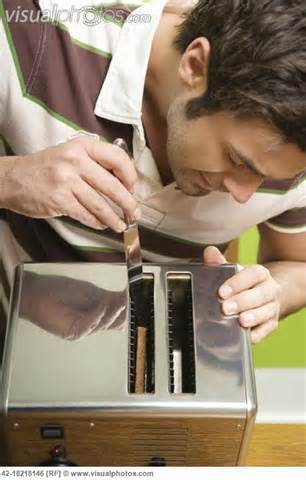 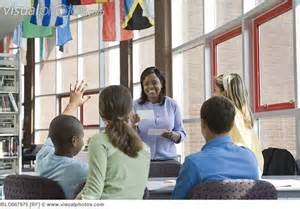 Can I ask you a question?
Adamant
Stubborn, inflexible, utterly unyielding in attitude or opinion 
Adjective
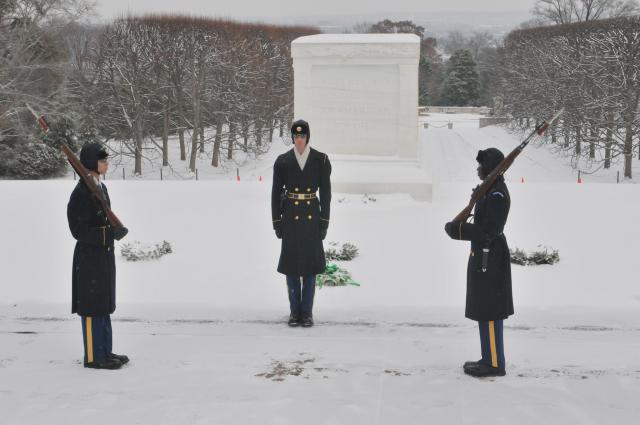 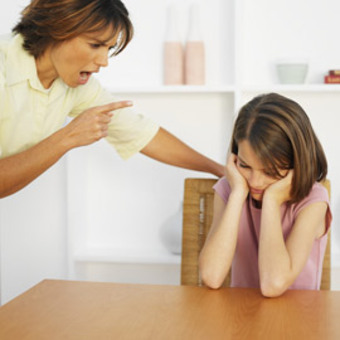 Frantic
Hysterical, anxious, desperate or wild with excitement, passion, 
Adjective
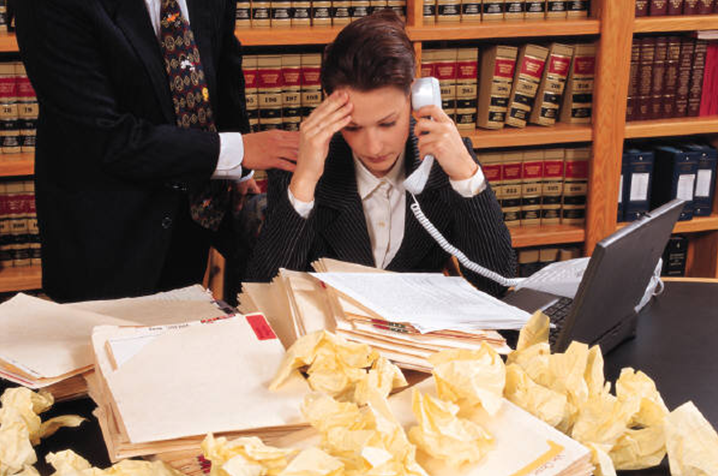 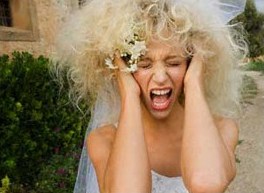 Jest
Joking around, teasing, bantering remark
Noun
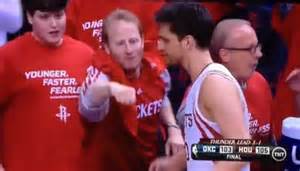 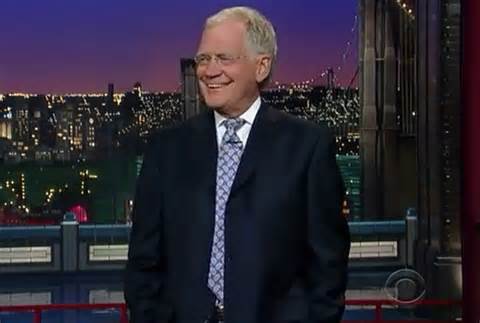 Jubilant
Extremely happy, overjoyed, triumphant
Adjective
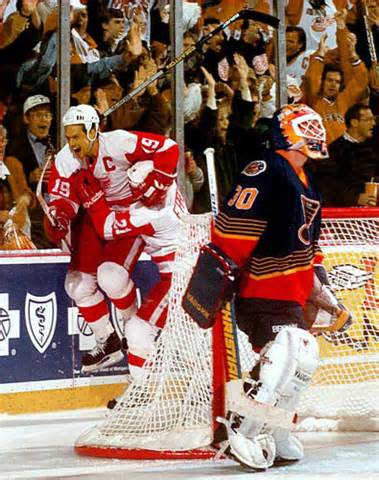 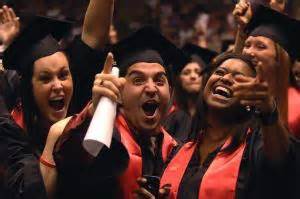